ACADEMIC WRITING
Reference Systems
 Styles of Formatting
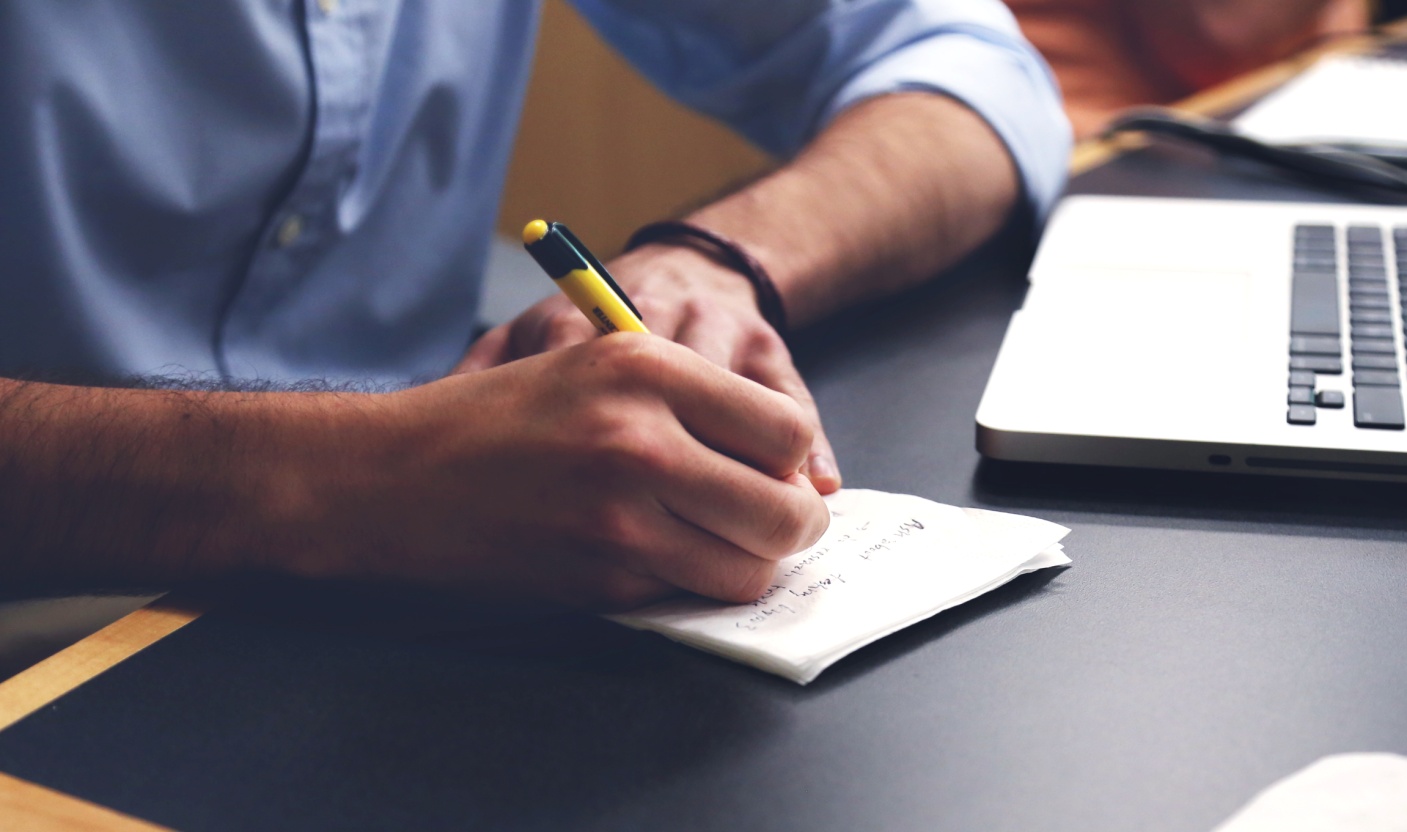 Systems of Referencing
several main systems of referencing in the academic world;

 used by different subjects;

the most important point is to be consistent (i.e. to use the same font size, punctuation, etc. throughout).
Main Referencing Systems for essays and academic articles
MLA (Modern Language Association) - in various humanities disciplines, e.g. language arts, cultural studies. 

Harvard system - for the social sciences and business 
	
APA (the American Psychological Association) Variation of the Harvard style – for social sciences, e.g. business, economics, psychology, sociology, nursing.

IEEE (The Institute of Electronic and Electrical Engineers style)  – for technical fields, particularly computer science.

Vancouver system – for medicine and science.  

Chicago/Turabian style  – for business, history, literature,  and the Fine Arts
The MLA style
In-text citation will be the author’s last name (or abbreviated title) with a page number, enclosed in parentheses









If the essay provides a signal word or phrase -usually the author’s last name -the citation does not need to also include that information
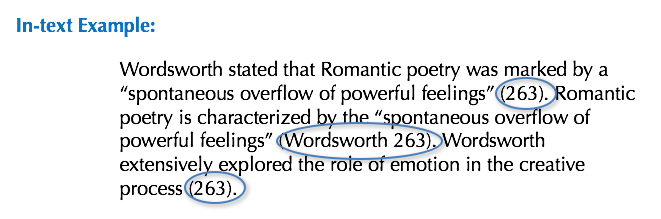 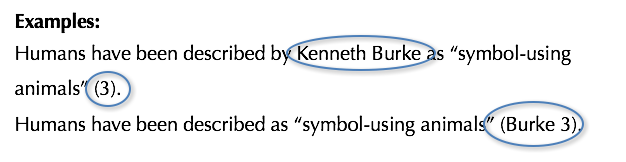 MLA. List of Works Cited
The first author’s surname comes first in the reference list. 
This is followed by his or her first name, but first names then come first for any additional authors. Dates of the publications are given after journal titles, or at the end of the references for books, etc. 
The list is ordered alphabetically.
MLA. List of Works Cited example
Begin the entry with the author’s last name, followed by a comma and the rest of the name, as presented in the work. End this element with a period. 

Sharples, Michael (Ed.). Computer Supported Collaborative Writing. London: Springer-Verlag, 1993.
Speck, Bruce W., Teresa R. Johnson, Catherine Dice, and Leon B. Heaton. Collaborative Writing: An Annotated Bibliography. Westport, Connecticut: Greenwood Press, 1999.
Tang, Catherine. ‘Effects of collaborative learning on the quality of assignments.’ Teaching and Learning in Higher Education. Eds. Barry Dart and Gillian Boulton-Lewis. Pp. 103–23. Melbourne: Australian Council for Educational Research, 1998.
Zammuner, Victoria L. ‘Individual and co-operative computer writing and revising: Who gets the best results?’ Learning and Instruction 5 (1995) 101–24.
The Harvard System
Smith (2009) argues that the popularity of the Sports Utility Vehicle (SUV) is irrational, as despite their high cost most are never driven off-road. In his view, ‘they are bad for road safety, the environment and road congestion’ (Smith, 2009: 37).
The APA style
Colloquially known as the ‘name(date)’ system: 
an author’s surname in the text is followed by the date of the publication in brackets;
	Research suggests that the Purdue OWL is a good resource for students (Atkins, 2018).
      Atkins (2018) suggests that the Purdue OWL is a good resource for students.

entries in the reference list are listed alphabetically, starting with the name and
the initials of the author(s) followed by the date of publication for each entry.
 
Sharples, M. (Ed.). (1993). Computer supported collaborative writing. London: Springer-Verlag.
Speck, B. W., Johnson, T. R., Dice, C. P., & Heaton, L. B. (1999). Collaborative writing: An annotated bibliography. Westport, Connecticut: Greenwood Press.
Tang, C. (1998). Effects of collaborative learning on the quality of assignments. In B. Dart & G. Boulton-Lewis (Eds.), Teaching and learning in higher education (pp. 102–23). Melbourne: Australian Council for Educational Research.
Zammuner, V. L. (1995). Individual and co-operative computer writing and revising: Who gets the best results? Learning and Instruction, 5(2), 101–24.
IEEE
In-text citations:  the authors in the text are numbered in order of their appearance in the text, sometimes without their names, and the numbers are enclosed in square brackets. 
	The reference list is then numbered sequentially. Names are presented with the initial(s) first, followed by surnames. 
	Dates of the publications are given after journal titles, or at the end of the references for book, etc. 
	Journal titles are sometimes abbreviated. 
For example:
[1] M. Sharples, Ed., Computer Supported Collaborative Writing. London: Springer-Verlag, 1993.
[2] V. L. Zammuner, ‘Individual and co-operative computer writing and revising: Who gets the best results?’ Learning and Instruction,vol. 5, no.2, pp. 101–24, 1995.
[3] C. Tang, ‘Effects of collaborative learning on the quality of assignments,’ in Teaching and Learning in Higher Education, B. Dart and G. Boulton-Lewis, Eds. Melbourne: Australian Council for Educational Research, 1998, pp. 102–23.
[4] B. W. M. Speck, T. R. Johnson, C. P. Dice and L. B. Heaton, Collaborative
	Writing: An Annotated Bibliography. Westport, Connecticut: Greenwood Press, 1999.
The Vancouver style
Named after its inception following agreements made during a meeting in Vancouver in 1987 by the International Steering Committee of Medical Editors. 
	In-text citations (like in IEEE) the authors are numbered in the text in order of their appearance, and the numbers are enclosed in square brackets. 
	Jasanoff [5] makes the point that the risk of cross-infection is growing.
References
(5) Jasanoff, M. Tuberculosis: A Sub-Saharan Perspective. New York: Schaffter (2001).
	The reference list is numbered sequentially, but the authors are listed surnames first, followed by their initials. Again the dates of publications are given after journal titles, or at the ends of the references for books etc. The key feature of the Vancouver style is its ‘spare’ typography and punctuation, and the use of abbreviated journal titles. 
For example:
1 Zammuner VL. Individual and co-operative computer writing and revising: Who gets the best results? Learn Instruc 1995;5 (Pt 2): 101–24.
2 Tang C. Effects of collaborative learning on the quality of assignments. In: Dart B, Boulton-Lewis G, editors. Teaching and learning in higher education. Melbourne: Australian Council for Educational Research, 1998;102–23.
The Chicago/Turabian style
A style guide for published works rather than class papers
two different methods for documenting sources: the Author-Date System and the Notes-Bibliography (NB) System. 
 Author-Date uses parenthetical citations in the text to reference the source’s author’s last name and the year of publication. Author-Date is very similar to APA style.
 NB uses numbered footnotes in the text to direct the reader to a shortened citation at the bottom of the page. This corresponds to a fuller citation on a Bibliography page that concludes the document. The citations themselves are formatted differently from the way they appear in Author-Date.
The Chicago/Turabian style examples. In-text citation Author-Date System
The Chicago/Turabian style examples. In-text citation Notes-Bibliography (NB) System
The Chicago/Turabian style examples. References
Online Resource and Guidelines
Purdue OWL  - formats guidelines and samples https://owl.purdue.edu/owl/purdue_owl.html
 EasyBib - free bibliography generator (free for MLA format) https://www.easybib.com/mla8-format/website-citation/custom
Purdue OWL
Purdue OWL 
(OWL = Online Writing Lab)
https://owl.purdue.edu/owl/purdue_owl.html
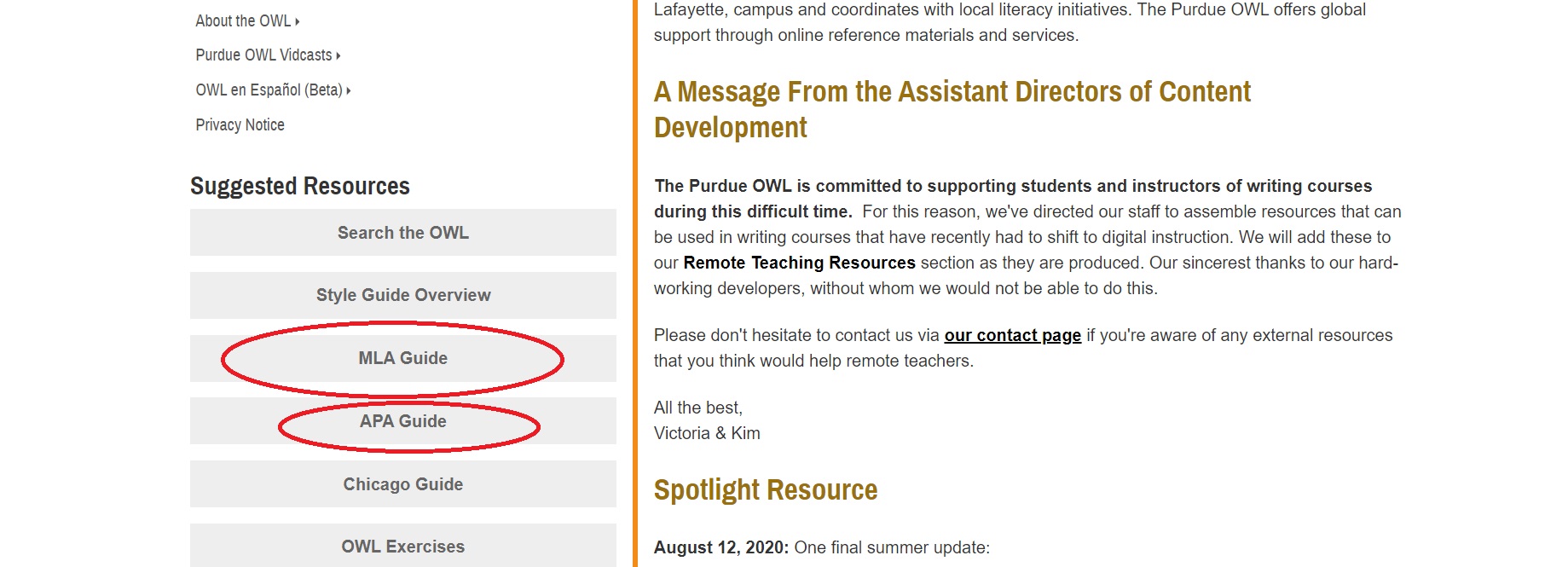 Purdue OWL style guides and sample papers
MLA
MLA regulates:

document format
in-text citations
works-cited list
MLA. General Guidelines
An MLA Style paper should:
 Be typed on white 8.5’’ x 11’’ paper (standards size);
 Double-space everything;
 Use 12 pt. Times New Roman (or similar) font; 
 Leave only one space after punctuation;
 Set all margins to 1 inch on all sides;
 Indent the first line of paragraphs one half-inch;
An MLA Style paper should
Have a header with page numbers located in the upper right-hand corner.
Use italics for titles of container works (e.g., books) and quotation marks for sources within containers (e.g., chapters within books).
Place endnotes on a separate page before the list of works cited.
The first page of an MLA Style paper will:
Have no title page
Double space everything
List your name, your instructor's name, the course, and date in the upper left-hand corner
Center the paper title (use standard caps but no underlining, italics, quote marks, or bold typeface)
Create a header in the upper right corner at half inch from the top and one inch from the right of the page (list your last name and page number here)
[Speaker Notes: Create a header that numbers all pages consecutively in the upper right-hand corner, one-half inch from the top and flush with the right margin. (Note: Your instructor may ask that you omit the number on your first page. Always follow your instructor's guidelines.)
･Use italics throughout your essay for the titles of longer works
･If you have any endnotes, include them on a separate page before your works-cited list. Title the section Notes (centered, unformatted).]
Example
MLA. In-text citations
It should direct readers to the entry in your works-cited list for that source.
It should be integrated (link  quotations/
paraphrases/summaries to the sentences around them).
In general, the in-text citation will be the author’s last name (or abbreviated title) with a page number, enclosed in parentheses.
Example (again)
Wordsworth, William. Lyrical Ballads. Oxford UP, 1967.
MLA in-text citation example
How to cite a work with no known author
We see so many global warming hotspots in North America likely because this region has “more readily accessible climatic data and more comprehensive programs to monitor and study environmental change…” (“Impact of Global Warming” 6).
Corresponding Entry in the List of Works Cited:
“The Impact of Global Warming in North America.” Global 	Warming: Early Signs. 1999. Accessed 23 Mar. 2009.
MLA Works Cited example
Purdue Owl Practice. MLA
Below are several MLA formatting questions. You should look the information up on Purdue Owl and save it into a separate .doc file. Then share and discuss what you find with other students. In addition to explaining your answer, you can provide a link to the page where you got your information.

How do you write an in-text citation in MLA if there is no author’s name given on the source?
How do you cite a source in MLA when there are two authors?
How do you cite an Internet source in MLA?
How do you write a Works Cited citation in MLA for a TV show?
APA. General Guidelines
Point of view
- First-person pronouns rather than third-person
: “We conducted an experiment…”
: “The authors conducted an experiment….”

Active voice when stressing the actions of the research
: “We asked participants questions.”
: “The participants have been asked questions by the researchers.”

Passive voice when stressing the recipient or object of the action

: “The tests were inconclusive.”
: “We found the tests inconclusive.”
Types of APA Papers. Structure
Quantitative Articles: 
 Report quantitative research, which uses empirical and numerical information often analyzed through statistical means.
 Includes:
 Title Page
 Abstract 
 Introduction 
 Method
 Results 
 Discussion
Types of APA Papers. Structure
Qualitative Articles: 
 Report qualitative research, which uses scientific practices to learn more about human experiences that cannot be numerically quantified.
 Includes:
 Title Page
 Abstract 
 Introduction 
 Method
 Findings/Results 
 Discussion
Types of APA Papers. Structure
The Literature Review: 
 Summarizes scientific literature on a particular research topic
 While the APA Publication Manual does not require a specific order for a literature review, a good literature review typically contains the following components:
 Introduction 
 Thesis statement
 Summary and synthesis of sources
 List of References
General APA Format
Your essay should:
 Be typed
 Double-spaced
 Have 1” margins
 Use 10-12pt. Standard font (eg. Times New Roman)
 Be printed on standard-sized paper (8.5”x 11”)
Every page of your essay should include:
 The page number in the upper right
 If it is a professional paper: A page header (shortened title, all caps) in the upper left-hand corner.
Student papers do not require running headers.
General APA Format. Student Paper Example
General APA Format. Professional Paper Example
APA Reference List
APA is a complex system of citation. When compiling the reference list, the strategy below might be useful: 

 Identify the type of source: 
Is it a book? A journal article? A webpage? 

 Find a sample citation for this type of source
Check a textbook or the OWL APA Guide: https://owl.purdue.edu/owl/research_and_citation/apa7_style/apa_formatting_and_style_guide/general_format.html

 “Mirror” the sample

 Make sure that the entries are listed in alphabetical order and that the subsequent lines are indented
APA Reference List
APA In-text Citation: Basics
A parenthetical citation includes both the author’s last name and year of publication, separated by a comma, in parentheses at the end of the sentence. 
    Research suggests that the Purdue OWL is a good resource for students (Atkins, 2018). 

A narrative citation includes the author’s name directly in the sentence, with the year of publication directly following the author’s last name. Atkins (2018) suggests that the Purdue OWL is a good resource for students.
APA In-text Citation: Page Numbers
If the source you’re citing includes page numbers, add that information to your citation.For a parenthetical citation, the page number follows the year of publication, separated by a comma, and with a lowercase p and a period before the number (p.)Research suggests that the Purdue OWL is a good resource for students (Atkins, 2018, p. 12). 

For a narrative citation, the page number comes at the end of the sentence, once again preceded by a lowercase p and a period (p.)
     Atkins (2018) suggests that the Purdue OWL is a good resource for students (pp. 12-13).
APA In-Text Citation: Quotations
Introduce the quotation with a signal phrase

In the parenthetical citation, include the author, date of publication, and page number at the end of the quotation. 

As scientific knowledge advances, “the application of CRISPR technology to improve human health is being explored across public and private sectors”(Hong, 2018, p. 503). 

In the narrative-style citation, include the author’s last name in the signal phrase, with the page number at the end of the quote. 

     Hong (2018) stated that “the application of CRISPR technology to improve human health is being explored across public and private sectors” (p. 503).
APA in-text citations examples
Purdue Owl Practice. APA
Below are several APA formatting questions. You should look the information up on Purdue Owl and save it into a separate .doc file. Then share and discuss what you find with other students. In addition to explaining your answer, you can provide a link to the page where you got your information.

How do you write an in-text citation in APA if there is no author’s name given on the source?
How do you cite a source in APA when there are two authors?
How do you cite an Internet source in APA ?
How do you write a Works Cited citation in APA for a TV show?
Home Assignment
Download file ‘APA MLA formatting in text and references TASK’ from Moodle
Use MLA format for in-text citations
Use MLA for the references (indicated in the file)
Use APA to list other sources in the references section (indicated in the file)
Bring the file to discuss it in class.
Edit the sample essay in the file ‘File for editing APA’ using APA format (edit font, margins, references, etc.). Highlight your changes and bring the file to discuss in class. –UPLOAD TO MOODLE
Edit the sample essay in the file  ‘FILE FOR EDITING MLA’ using MLA format (edit font, margins, references, etc.). Highlight your changes and bring the file to discuss in class. UPLOAD TO MOODLE